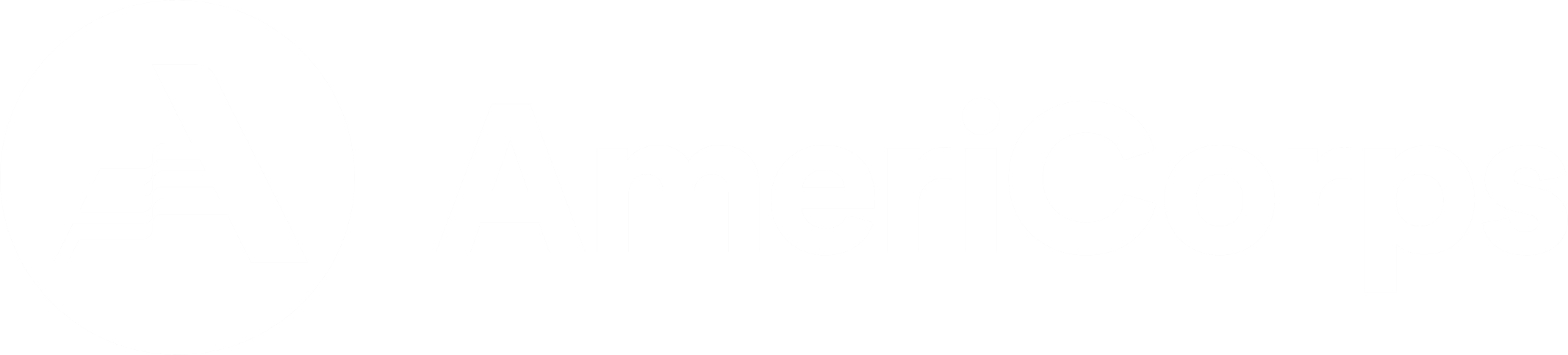 Homes for AllMonthly Member Training
September 15, 2022
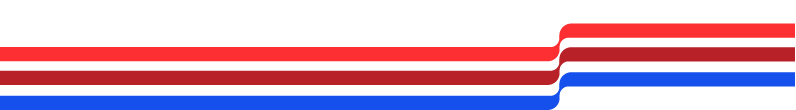 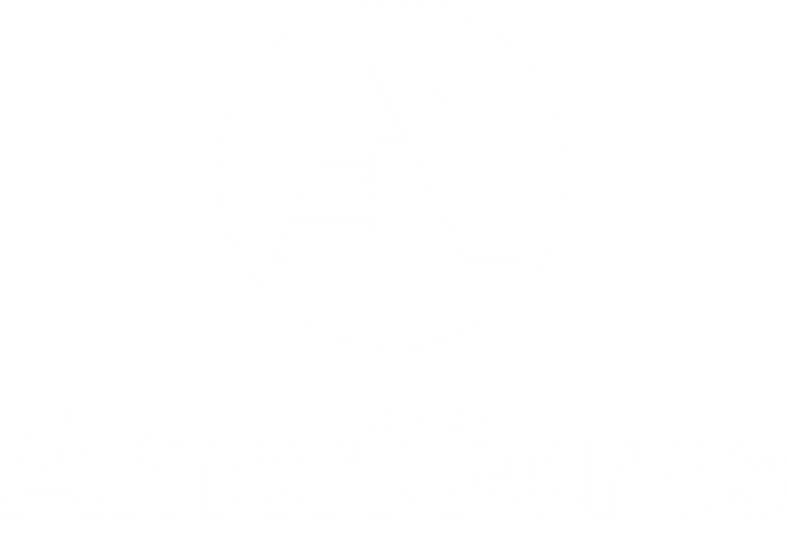 Program Updates + Reminders
For all members:
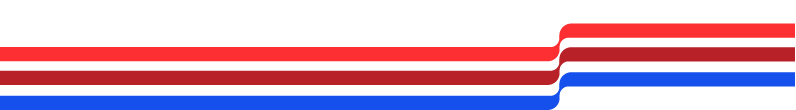 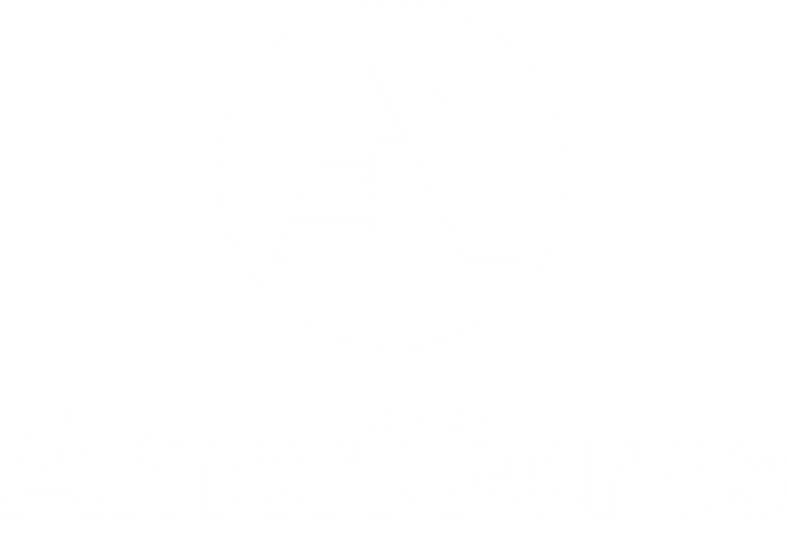 EKY Flood Relief Project
When? September 30th 
9:30am-4:00pm
Where? Housing Development Alliance – Hazard, KY
Volunteer Activities:
Mucking out houses
Personal shopper at distribution center
Front desk assistance at the distribution center
Section sorter at the distribution center
Meals + Mileage reimbursement provided 
Contact our office by Wednesday, 9/21
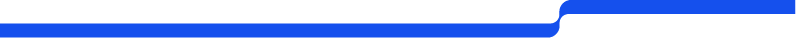 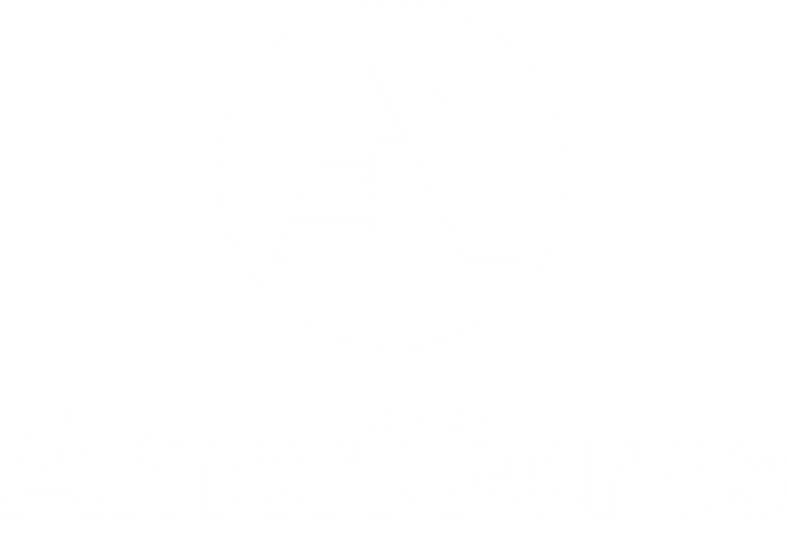 Serve KY Launch Training
Dates: October 26 + 27
Location: Eastern Kentucky University- Perkins Building
Training will start at 11am EST on 10/26 and 9:30am EST on 10/27
Required for direct service members
Lodging and mileage covered by Homes for All 
VISTA members are welcome to join! Contact Holly.
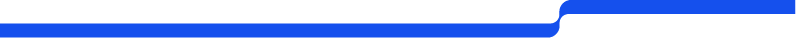 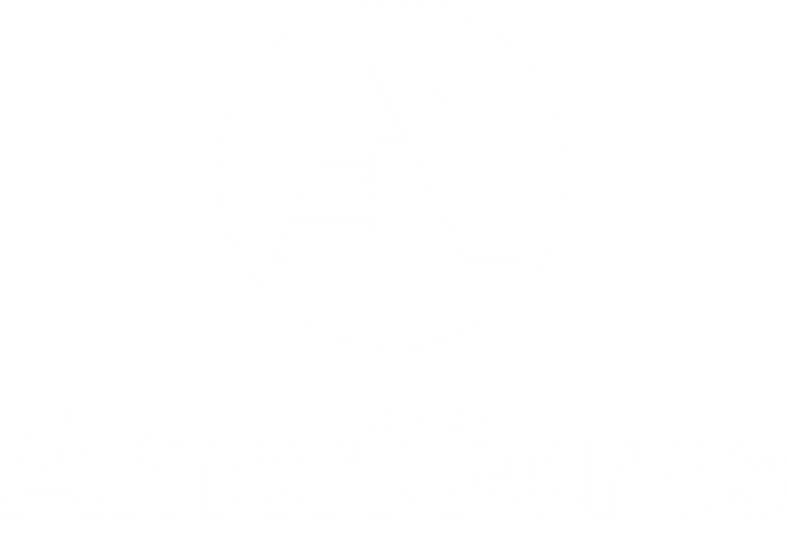 Member Assistance Program
Free, 24/7, and unlimited telephonic mental health counseling for our AmeriCorps members (and employees, if applicable)  and household members Access to a range of resources to support your well-being
Participation is voluntary and confidential
Translation services available in up to 140+ languages
Provider AllOne Health
Homes for All OR Homeless and Housing Coalition of Kentucky
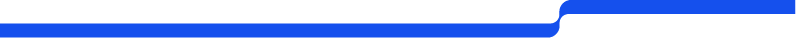 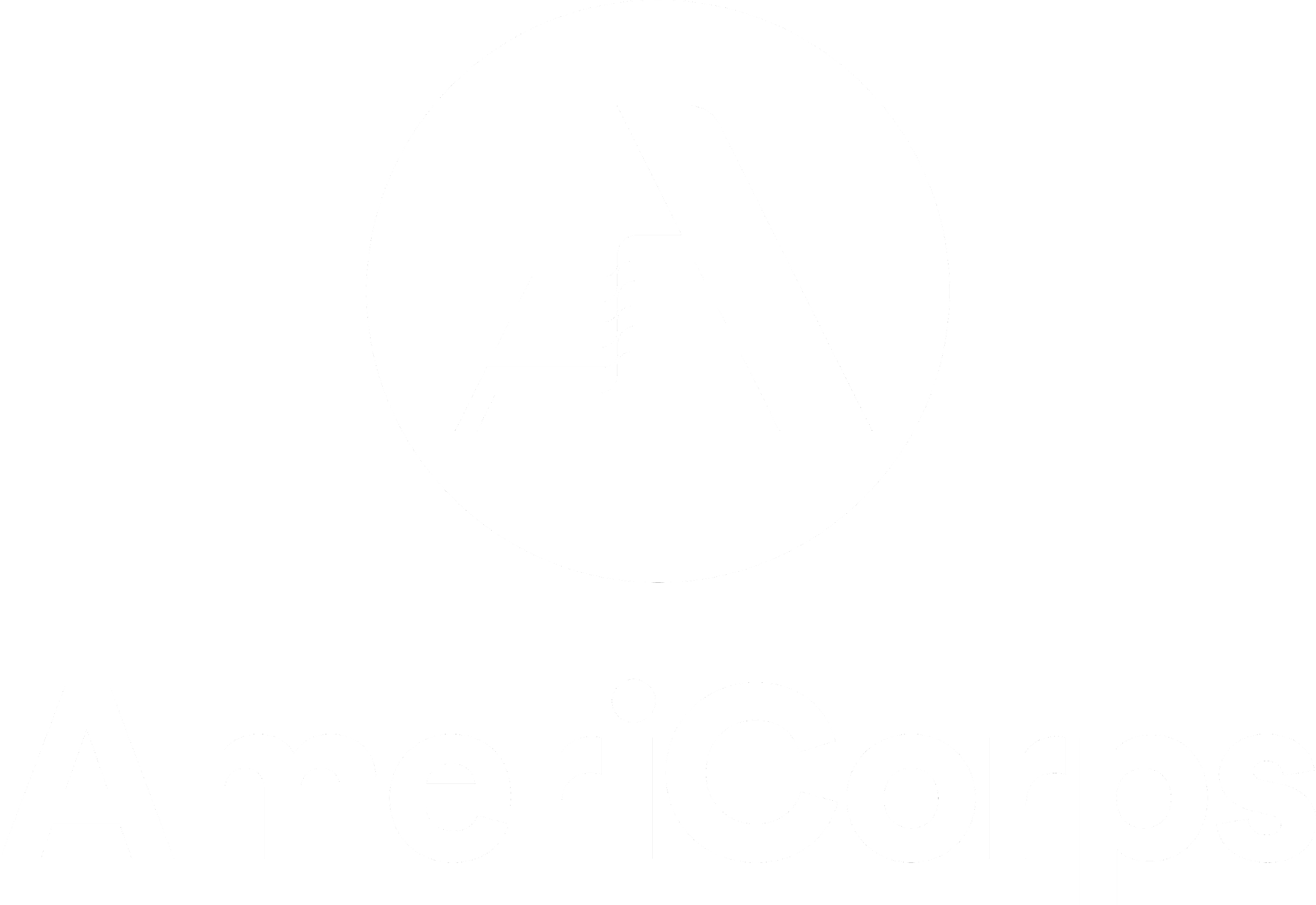 Accessing Benefits
Go to www.mylifeexpert.com 
Enter password americorps
Create login
Add website to your phone home page (creates the app)
See provided flyer for QR Code
Access video counseling, chat, telephone support
View articles, resources, and webinars
800-451-1834
A free  and confidential service
Licensed clinicians available 24/7, 365
www.mylifeexpert.com
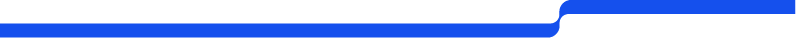 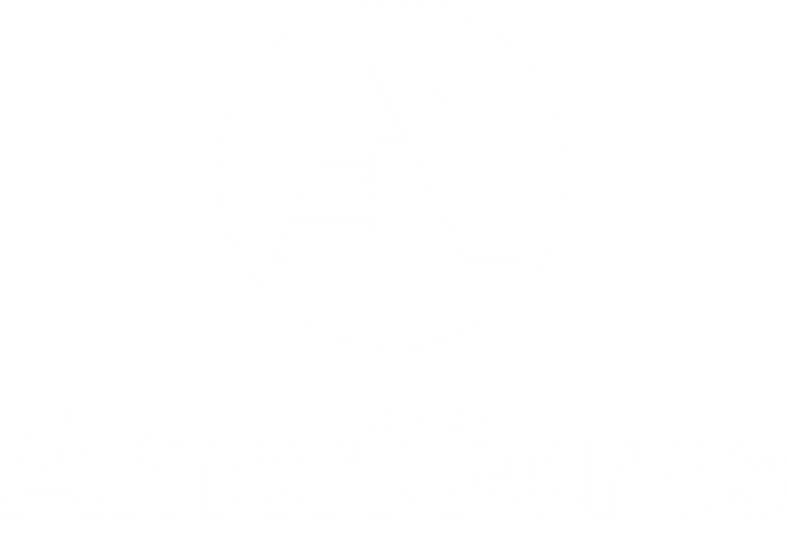 Other Member Assistance Services
Mental Health Counseling 
Life Coaching
Work/Life Resources
Medical Advocacy
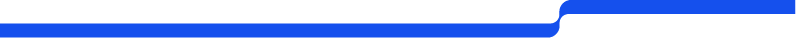 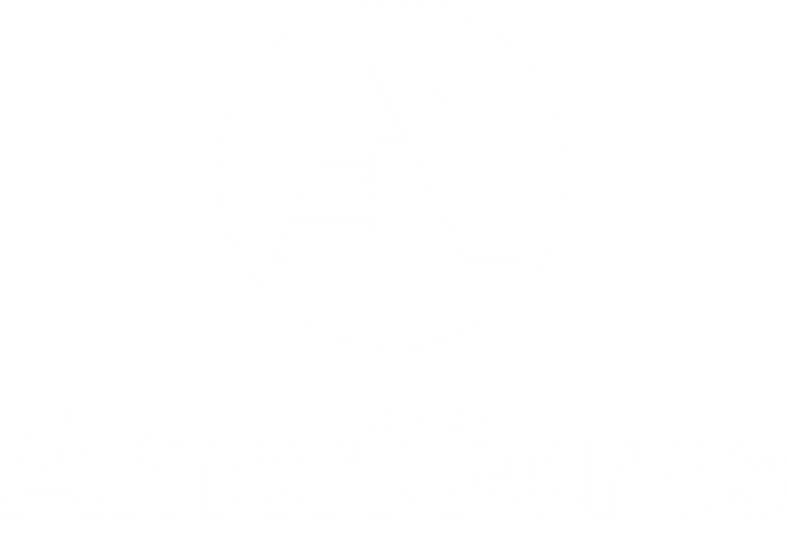 Site Visits
October – November 2022
In person!
Great way to check in with you and your supervisor! 
We just like to visit! 
Information will be sent to your supervisor regarding scheduling
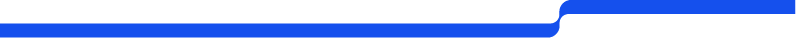 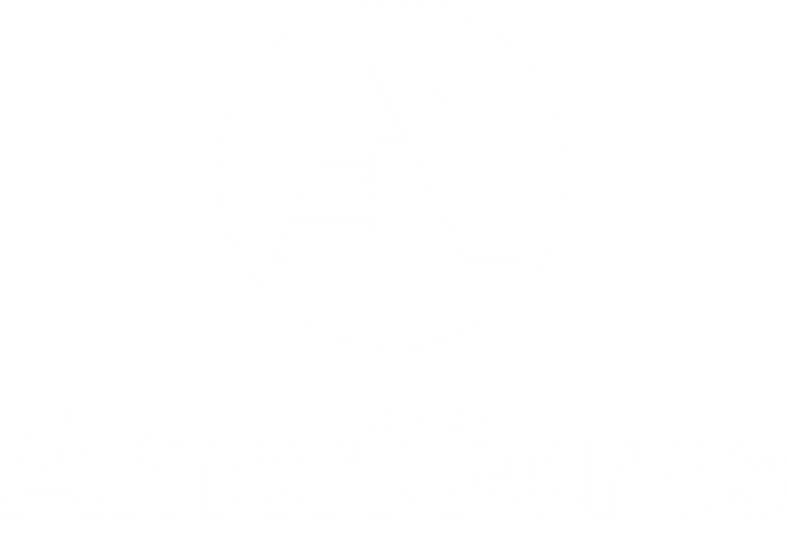 Mileage Reimbursements
For events we ask you to attend

Will be sent by mail in form of a check

Make sure your mailing address stays up to date with our office
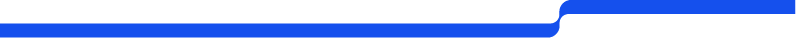 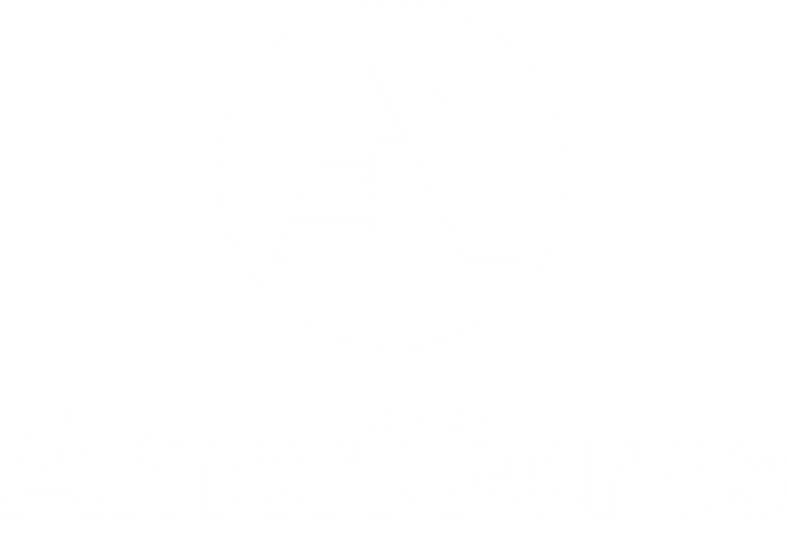 Program Updates + Reminders
AmeriCorps Direct Service Members:
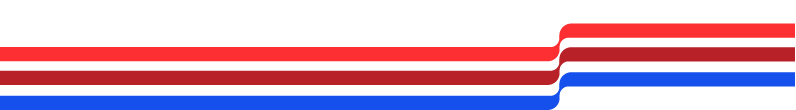 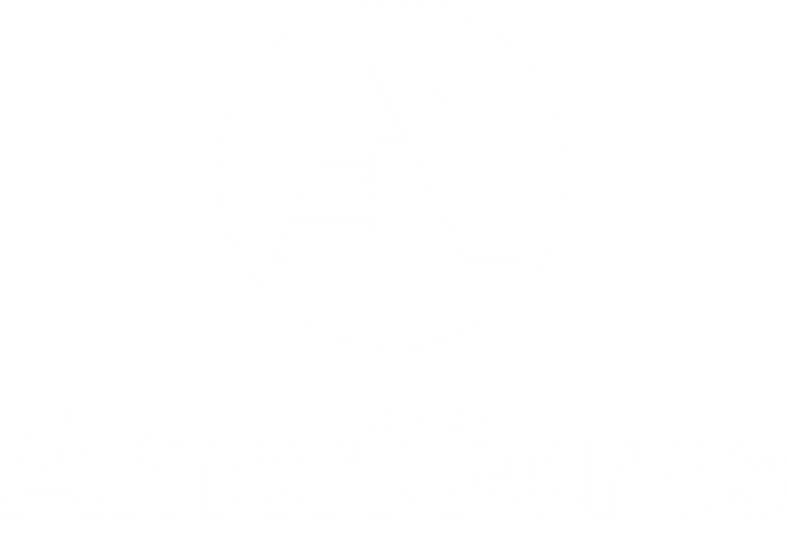 Performance Measure Reporting
Output: 2500 individuals served
Adults, children
Outcome: 1000 of those individuals housed
Obtain new housing
Transition into permanent housing
Keep their housing
Volunteers: 550 recruited, trained, managed
Collective goal as a program
You don’t have a set number you have to reach
But don’t underreport!
Report on substantial engagement (i.e. 2x)
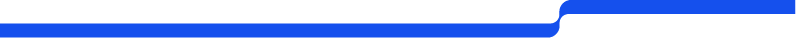 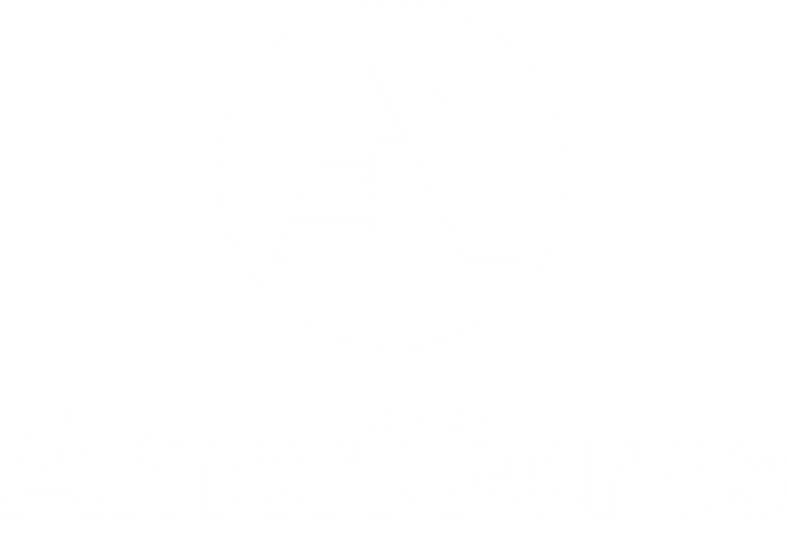 Performance Measure Reporting
Everyone reports – no matter what type of position
Attempt to capture all the information you can
Do not wait until they are housed or done with services
Remember substantial engagement 
Minimum: 
Code name
Services start date – when YOU started working with the client(s)
# of individuals and children
Household type
Services provided
Forms can be mailed, emailed, or you can print off HHCK website
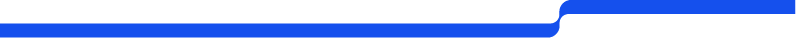 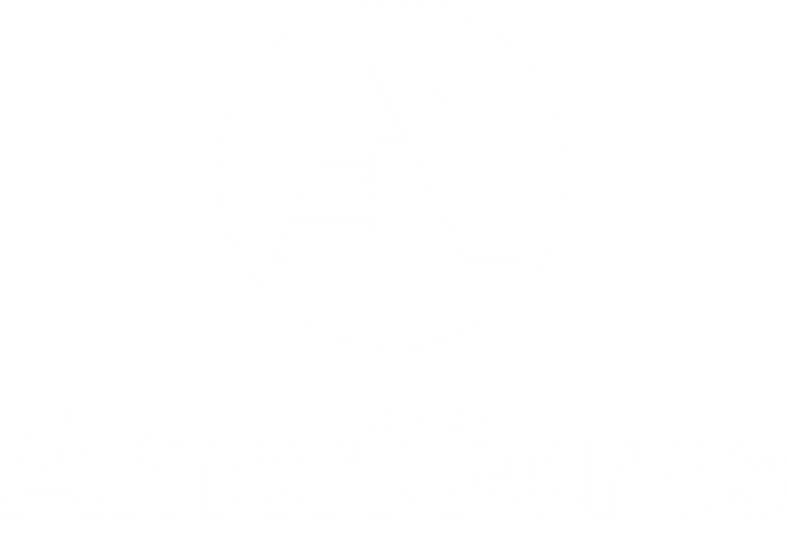 Volunteer Reporting
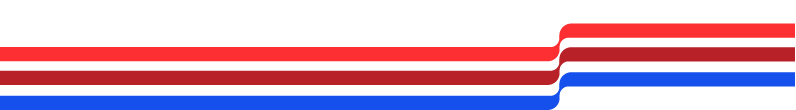 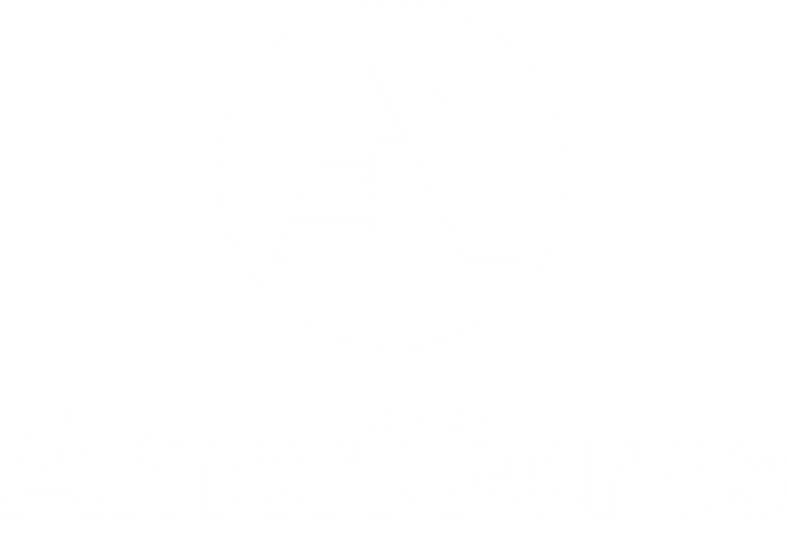 Data Collected
General Information
Member Name | Service Site | Volunteer Month
Volunteer Group Name or ID
# of volunteers
Recurring or episodic
Total # of hours served
# of vols x # of hours
5 volunteers x 6 hours each = 30 hours
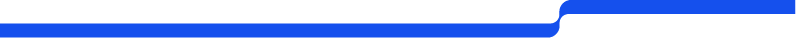 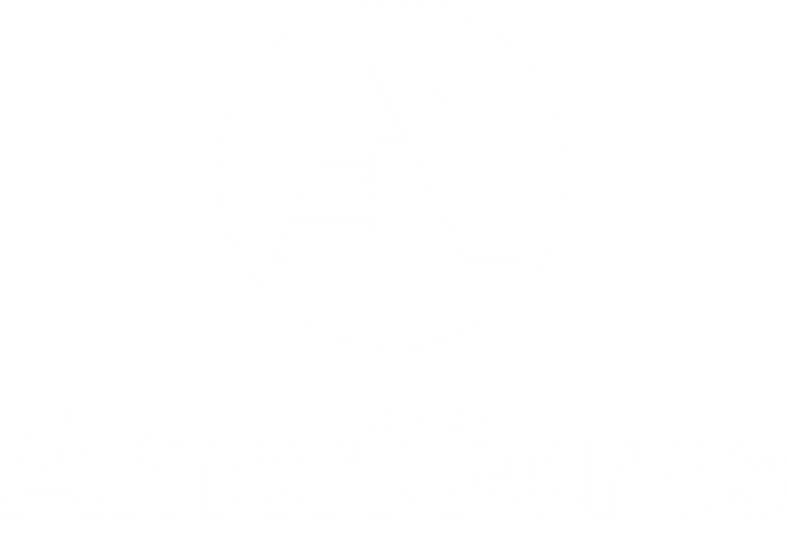 Takeaways
Use the same Volunteer Group Name or ID
Episodic
Recurring
Avoid duplication: only report volunteers 1x a year
Update the number of hours served if applicable 
Report on volunteers that YOU:
Trained
Recruited 
Managed 
to provide housing or financial services
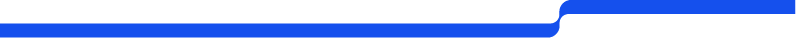 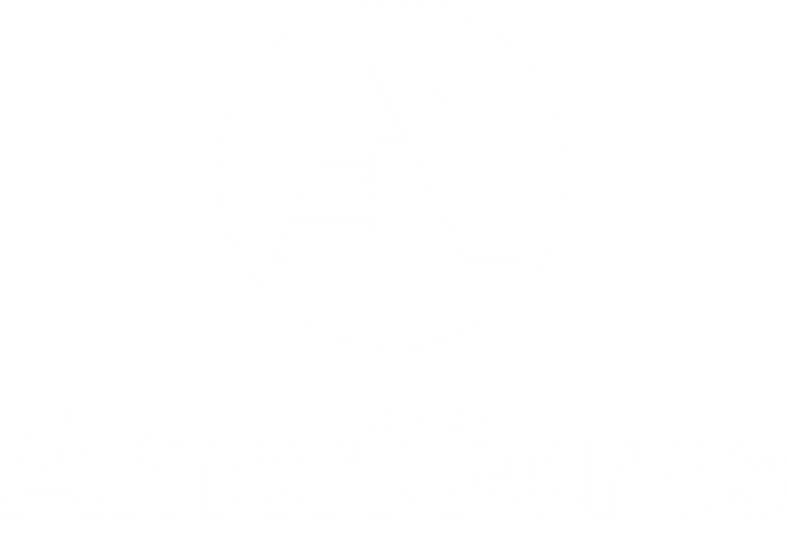 Where to Report
AmeriCorps Services + Wrap-up Forms
By the 15th of the month for the previous month
Fill out copies and either:
Scan and email
Take pictures and text
Mail to HHCK
New forms:
Download from website and print
Request forms to be mailed
Volunteer Form
By the 15th of the month for the previous month
Fill out copies and either:
Scan and email
Take pictures and text
Mail to HHCK
New forms:
Download from website and print
Request forms to be mailed
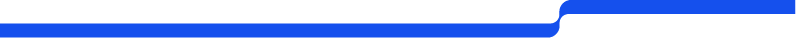 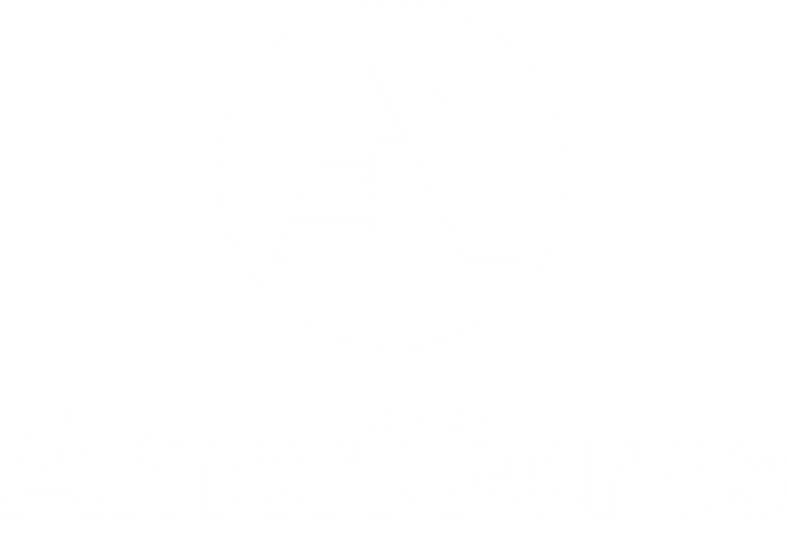 Program Updates + Reminders
VISTA Members:
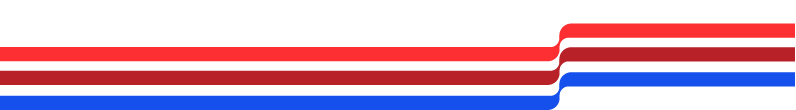 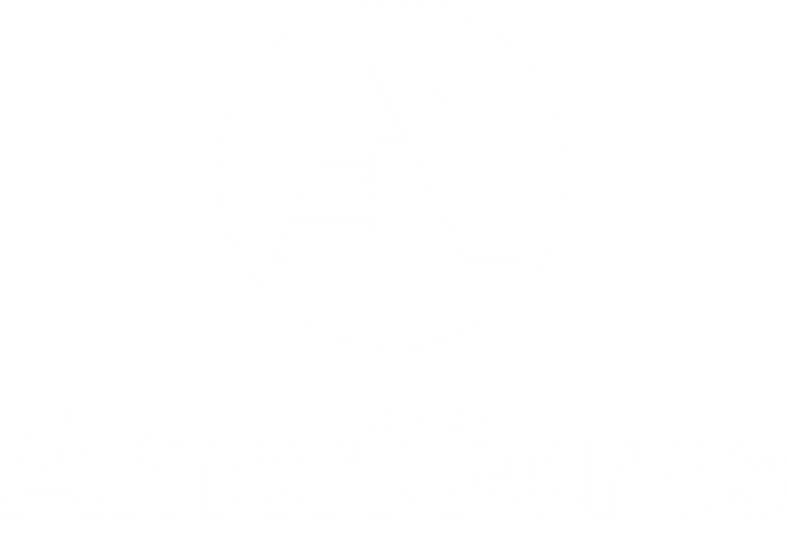 Impact Stories
What is an Impact Story?
Depicts a scene that shows how your service has impacted your community

Brief: 4-5 sentences long

Focused on key information
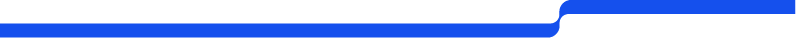 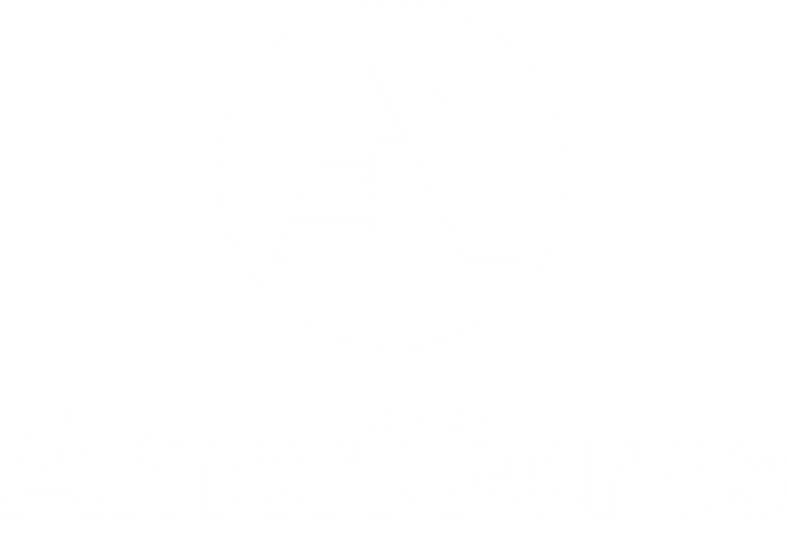 What does an Impact Story do?
Informs the community
Measures the impact
Personalizes the impact to connect with the audience 
Activates the community to take action
Cultivates new partnerships
Teaches others how to make an impact
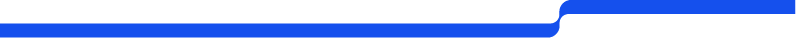 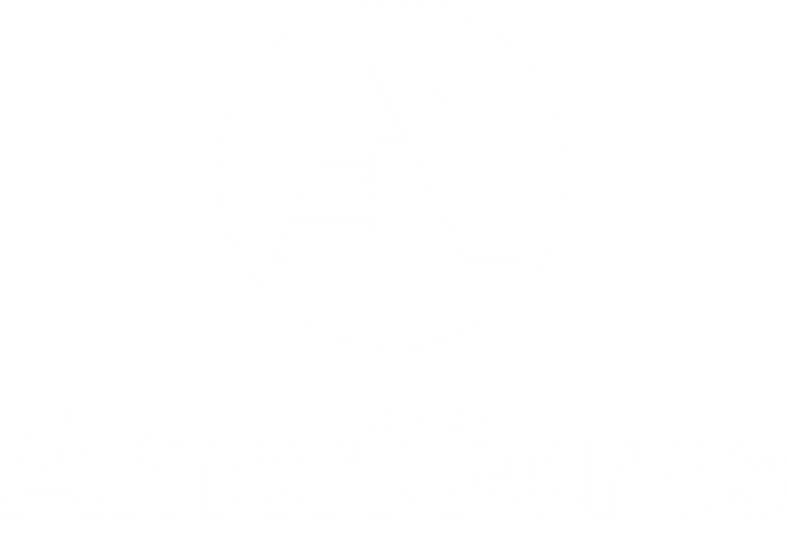 Answer these Questions
Where?

What?

Who?

How

Results?
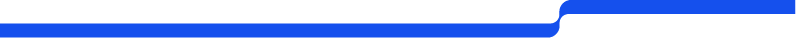 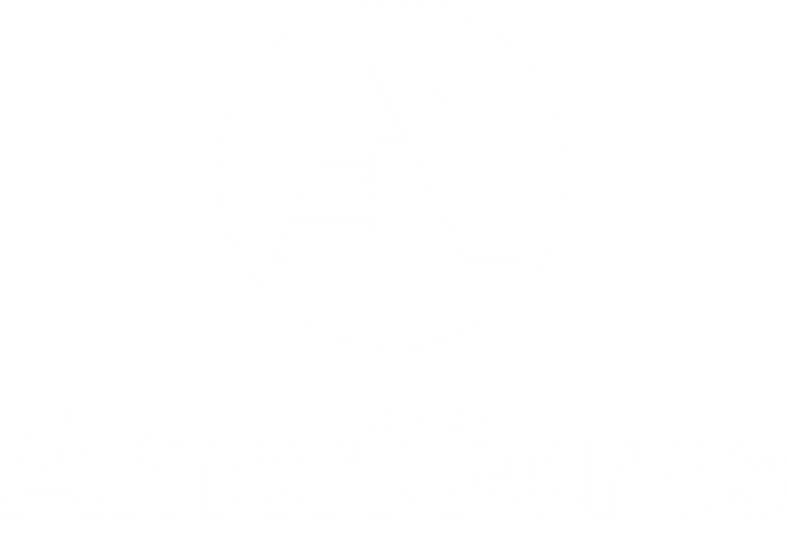 How are you addressing the problem?
Tell us what you did!

What type of Capacity Building service resulted in the impact?
Fundraising
Grant Writing
Recruiting/training volunteers
Designing new programs
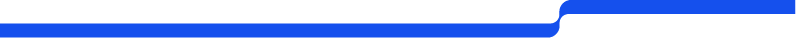 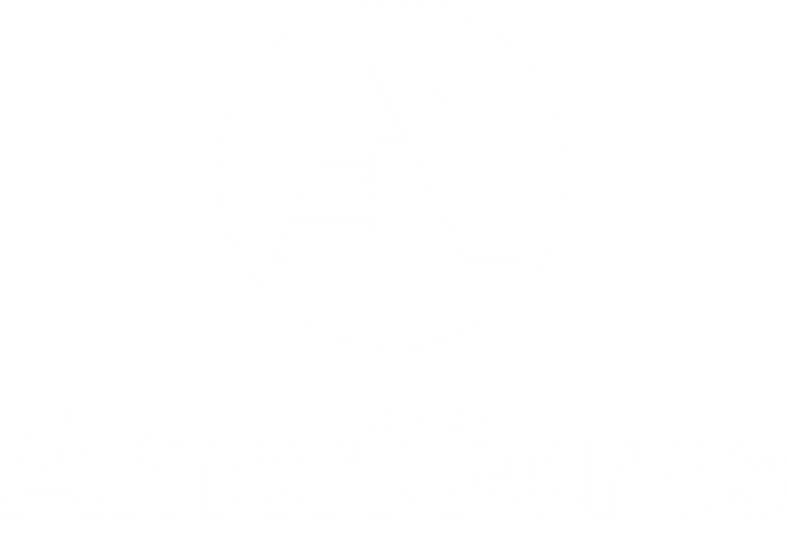 Why are Impact Stories important?
Tell your project’s story!
Highlight your project’s impact
Build new support
Establish new partnerships
Engage community leaders
Recruit
New members/volunteers
Help us talk about VISTA and your great work!
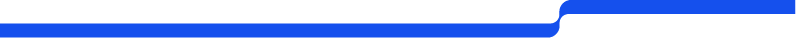 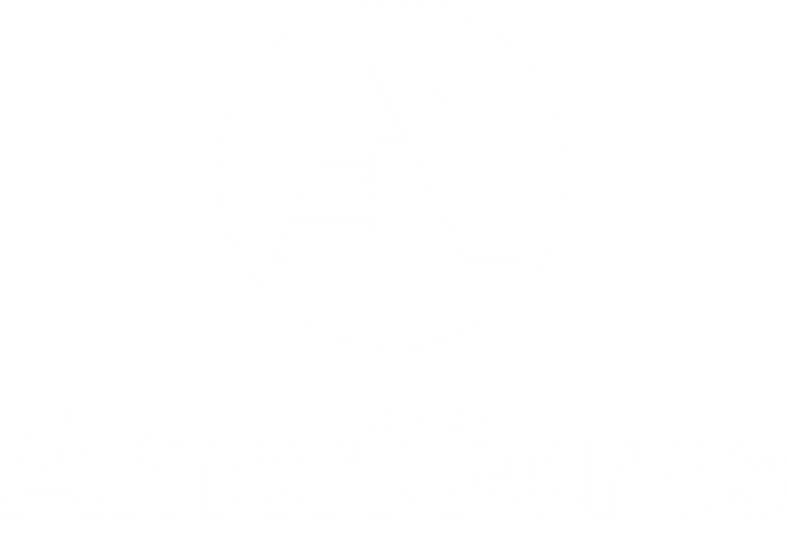 Example #1
Home Repair Grant Invests in Future: Homes for All VISTA Member Megan Palmer applied for and AdventureServe Ministries was awarded $5,000 from the E.O. Robinson Mountain Fund recently. The E.O. Robinson Mountain Fund supports education, healthcare and community programs in eastern Kentucky.  AdventureServe will use the grant funds in the southeastern Kentucky counties for their home repair projects where there is a housing epidemic.    Developing and repairing safe, affordable, and healthy housing is essential in the fight against poverty and AdventureServe Ministries joins that fight by repairing substandard, dilapidated housing in an area of a country that is significantly impacted by generational poverty. The VISTA project will allow a larger number of beneficiaries experiencing poverty to receive crucial home repairs that are essential in removing barriers to escaping poverty.
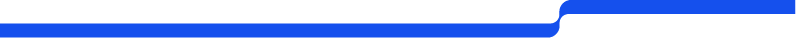 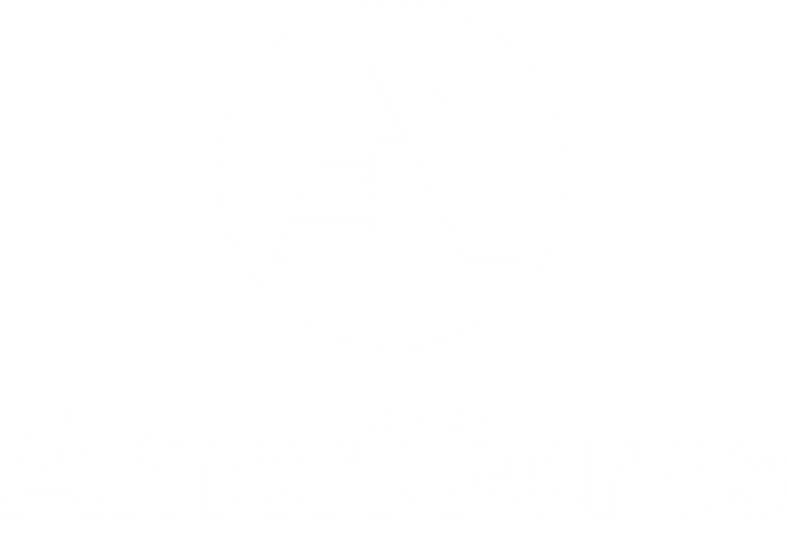 When are they due?
The 20th of every month in your term of service!
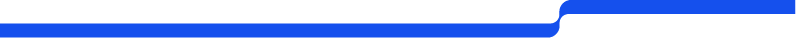 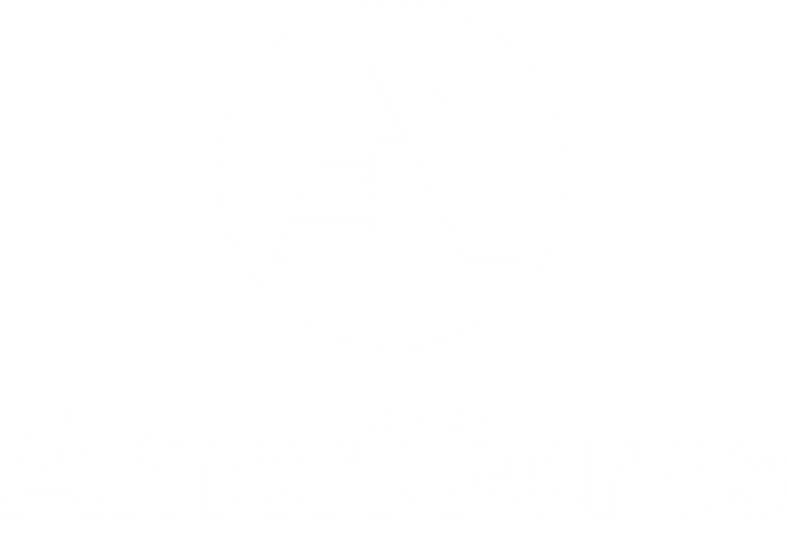 Questions?
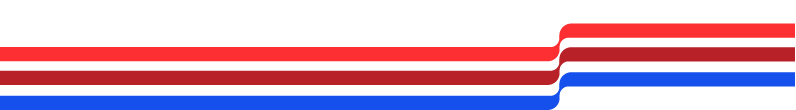